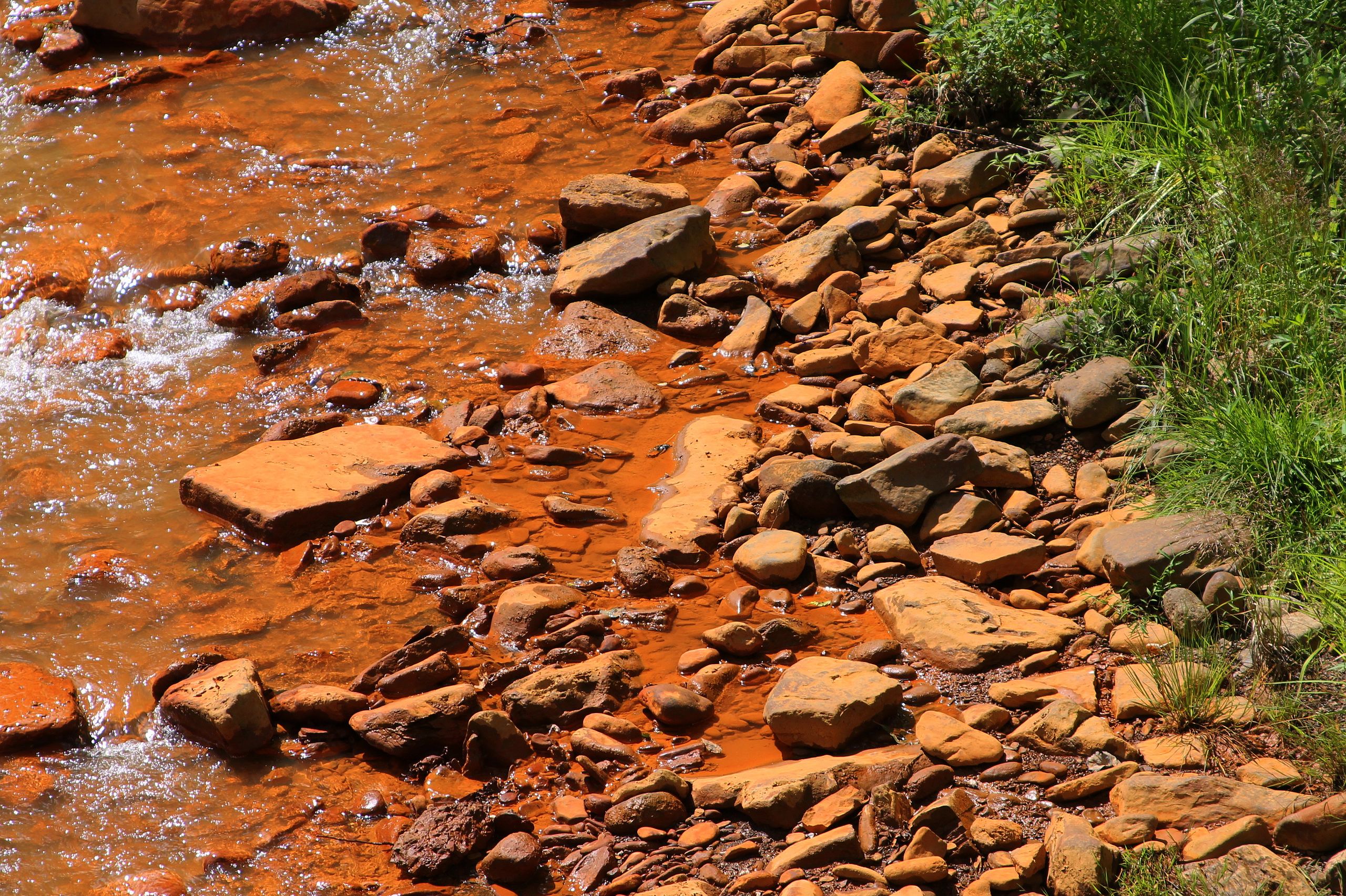 SORPTION OF METALS FROM WATER BODIES POLLUTED BY MINING AND REUSE OF HYDROCHAR IN LAND RECLAMATION
PRESENTED BY: BENJAMIN QUARDEY 
COMMITTEE: PROFS. NATALIE KRUSE DANIELS, SARAH DAVIS, LEI WU
ASRS CONFERENCE 2022
MASTER OF SCEINCE IN ENVIRONMENTAL STUDIES (MSES) 
OHIO UNIVERSITYASRS 39TH ANNUAL CONFERENCE
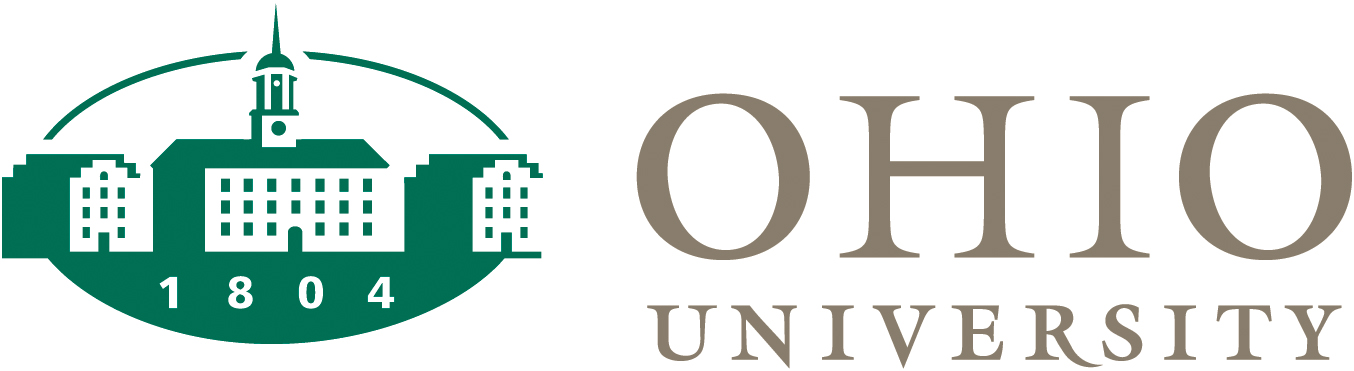 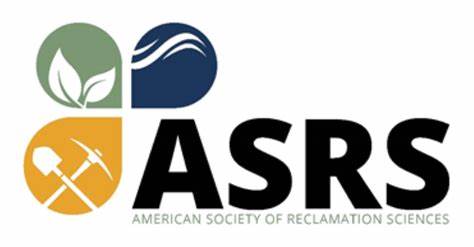 INTRODUCTION
Acidic or alkaline drainage with high metals concentrations.

Mine water is the largest anthropogenetic activity associated with mining activity.

Single largest impediment to surface water and groundwater. 

Large negative impacts on aquatic ecosystems.
ADSORPTION PARAMETERS OF HYDROCHAR
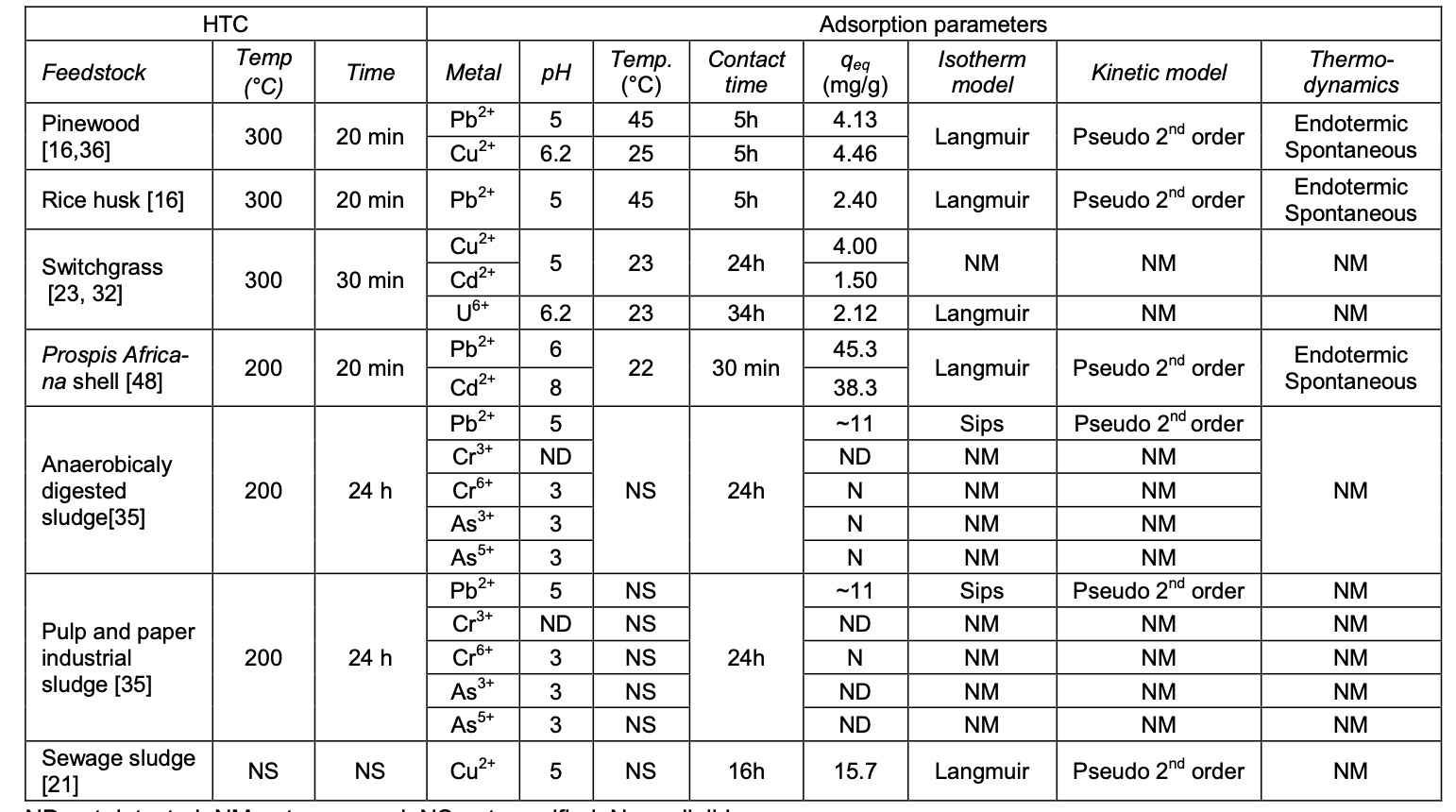 ND-not detected, NM-not measured, NS-not specified, N- negligible
Table 1: hydrochar parameters
HYDROCHAR PRODUCTION
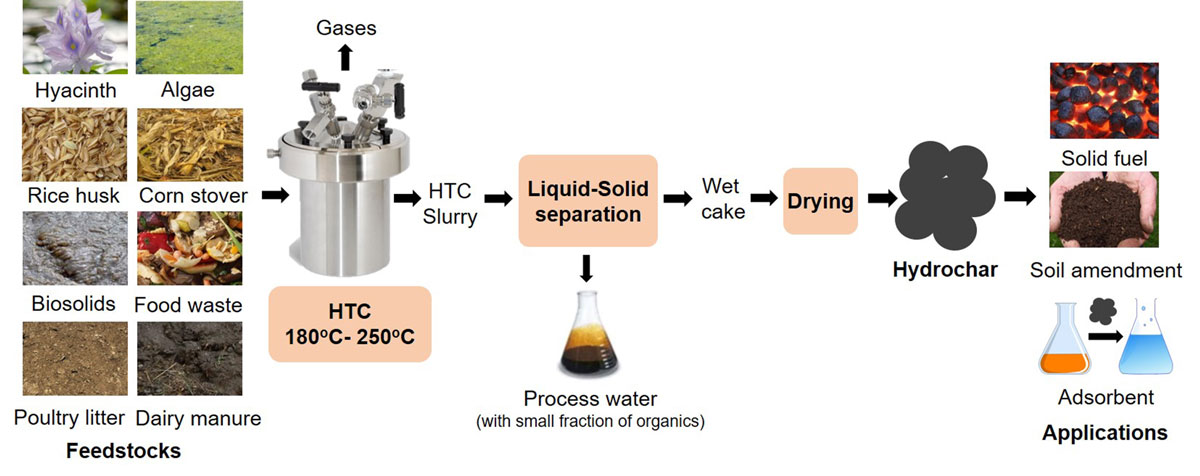 Fig 3.Hydrochar Production model
SORPTION MECHANISM
ION EXCHANGE: Hydrochar sample and heavy metals being examined exchange protons and ionized cations with dissolved salts.


ELECTROSTATIC ATTRACTION: Hydrochar sample interacts chemically by ion exchange with the heavy metals via the negative charge on the hydrochar surface.


SURFACE COMPLEXATION: Multi atom forms metal ligands forming oxygen and carboxyl bond with specific heavy metals.
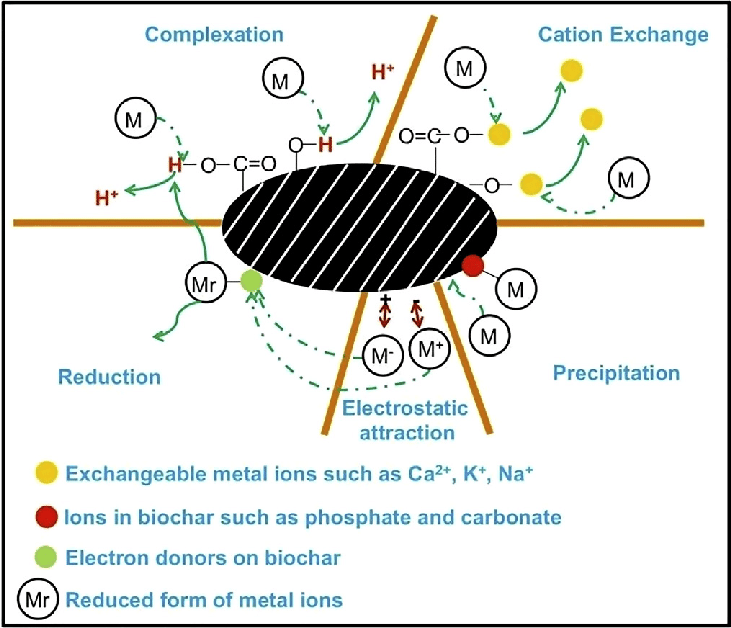 Fig. 4. Sorption mechanism
OBJECTIVES
METHODOLOGY
VOLUMES AND CONCETRATIONS
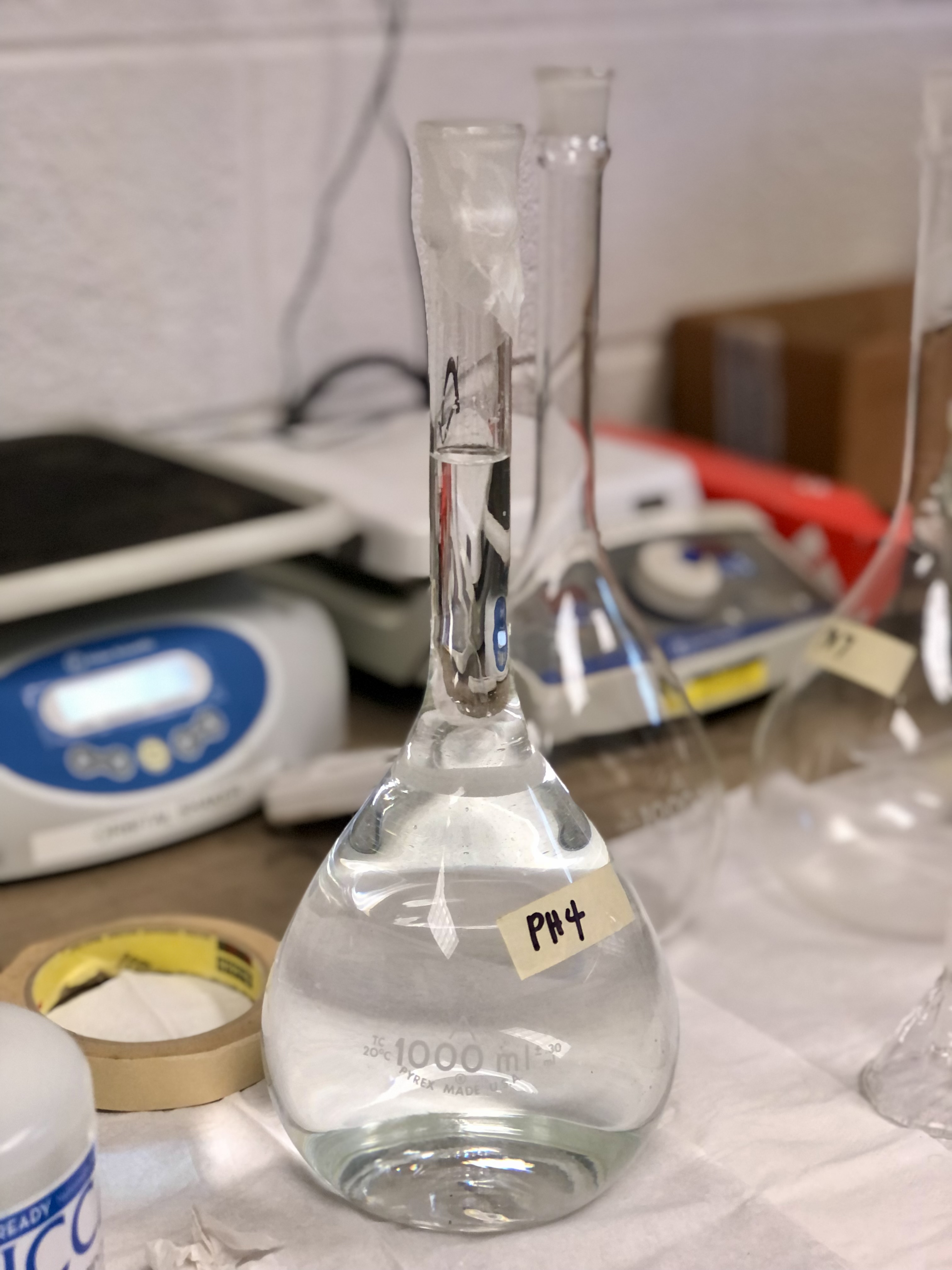 Table 1: Concentrations of target metals
Fig 6: synthetic mine water
HYDROCHAR SAMPLES
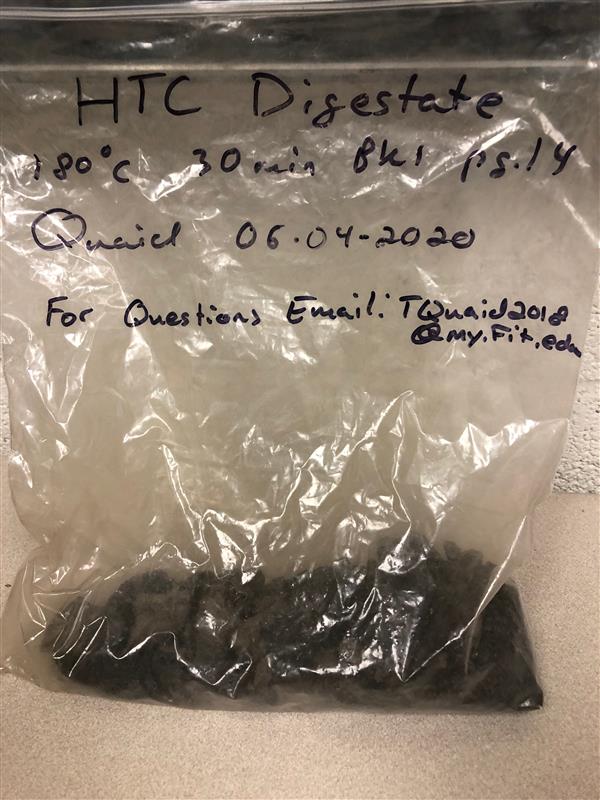 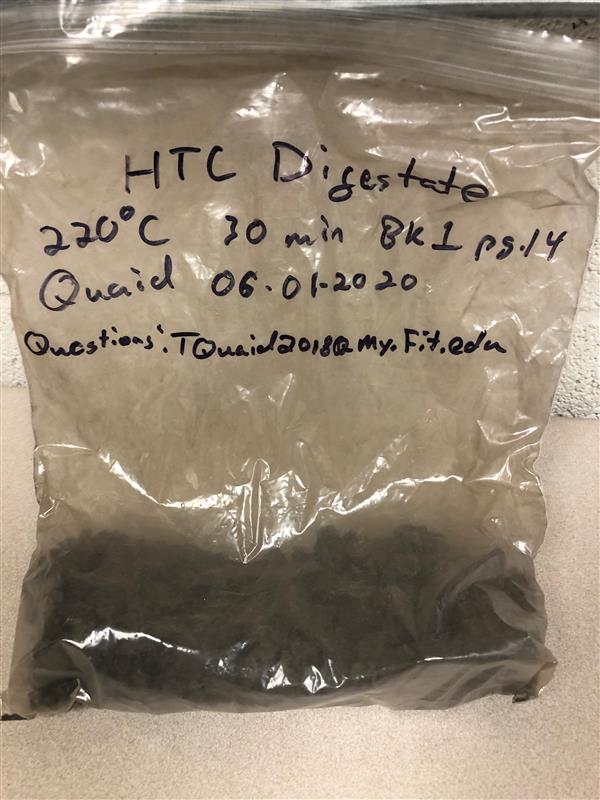 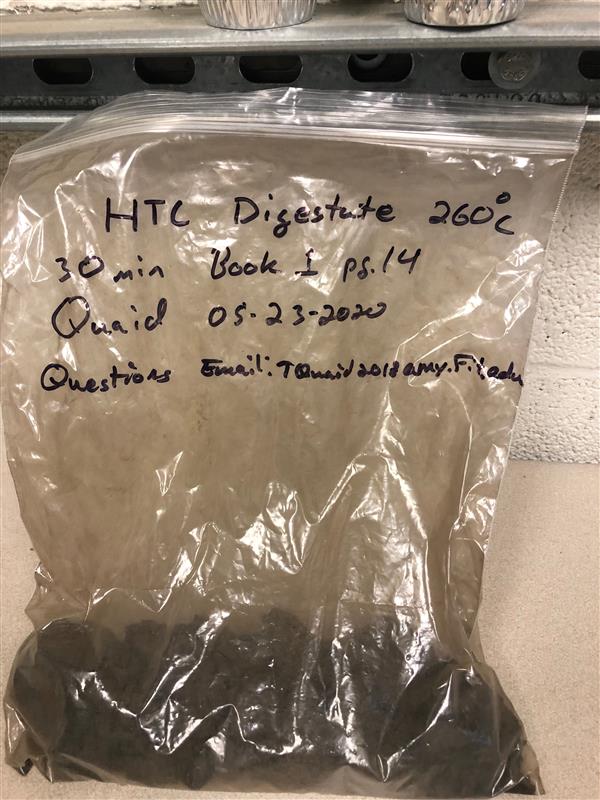 B
C
A
SORPTION CAPACITY
Table 2: triplicates of hydrochar samples
SORPTION CAPACITY
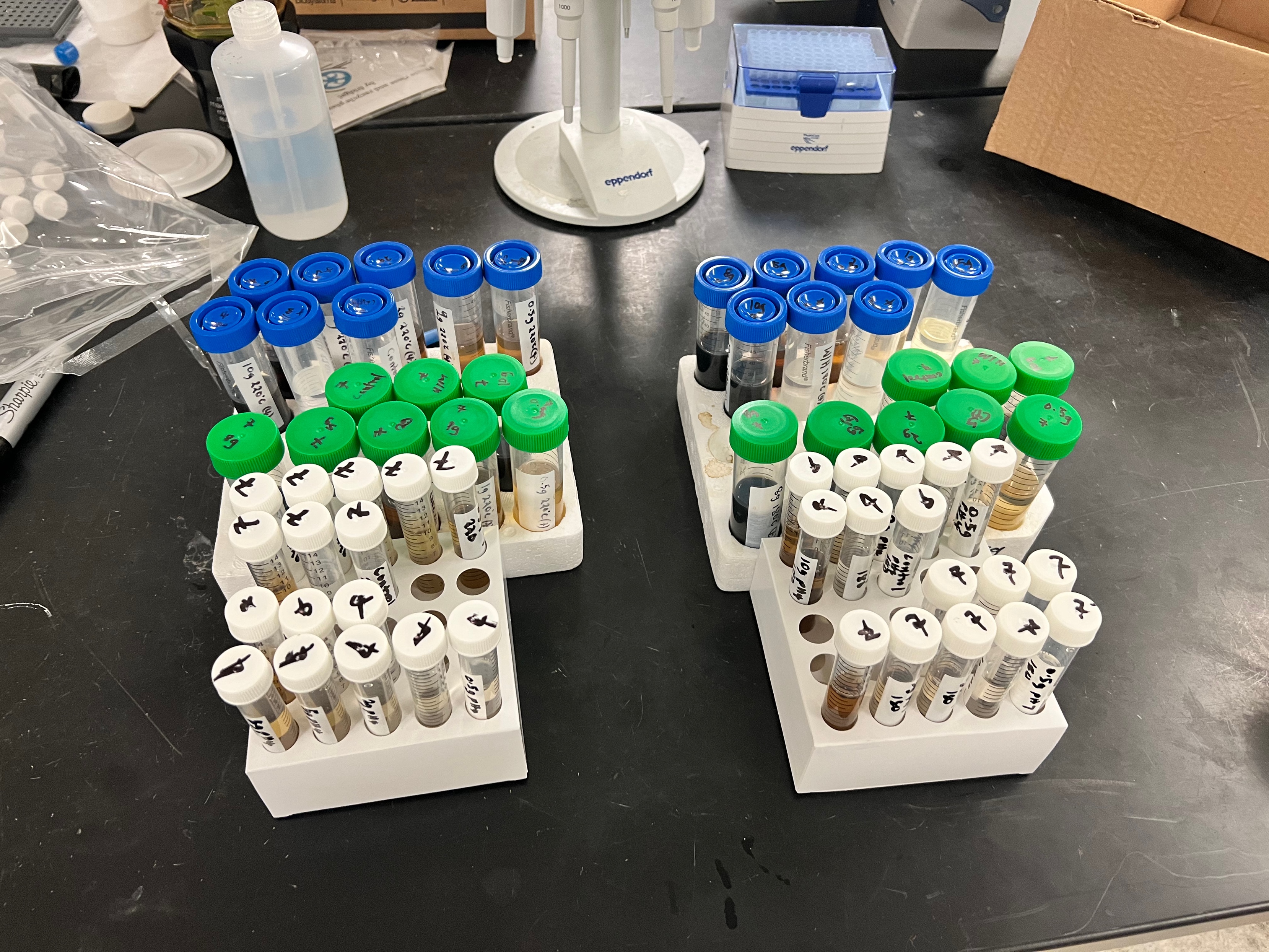 50 mL centrifuge tubes containing 35 mL of synthetic neutral mine water or synthetic acidic mine water.

The solution was mixed with hydrochar at 150 rpm on a shaker plate for 24 hours.

A 0.45 µm filter paper after the incubation period was used for filtration.

The effluent was analyzed using the ICP-OES for target metal concentration.
Fig 7: hydrochar sample after incubation period
RESULTSREMOVAL RATES
RESULTSSORPTION CAPACITY
RESULTS POST SORPTION CONCENTRATION
RESULTS REMOVAL RATES
RESULTS SORPTION CAPACITY
RESULTS POST SORPTION CONCENTRATION
RESULTS REMOVAL RATE
RESULTS SORPTION CAPACITY
RESULTS POST SORPTION CONCENTRATION
CONLCUSIONS
CONCLUSIONSCLOSING THE LOOP
Fig 25: Summary of the project
Food Production
Food Waste
Anaerobic Digestion
Methane
Hydrothermal Processing
Wastewater from Mining Industry
Hydrochar
Mine Water Treatment
Treated Water
Land Amendment
REFERENCES
Deliyanni, E.A., Peleka, E.N., Matis, K.A., 2007. Removal of zinc ion from water by sorption onto iron-based nano adsorbent. J. Hazard. Mater. 141, 176–184. 

Igwe, J.C., Ogunewe, D.N., Abia, A.A., 2005. Competitive adsorption of Zn (II), Cd (II) and Pb (II) ions from aqueous and non-aqueous solution by maize cob and husk. Afr. J. Biotechnol. 4 (10), 1113– 1116. 

Gupta, V.K., Rastogi, A., Saini, V.K., Jain, N., 2006. Biosorption of copper (II) from aqueous solutions by Spirogyra species. J. Colloid In Bishnoi, N.R., Bajaj, M., Sharma, N., Gupta, A., 2003.
THANK YOU
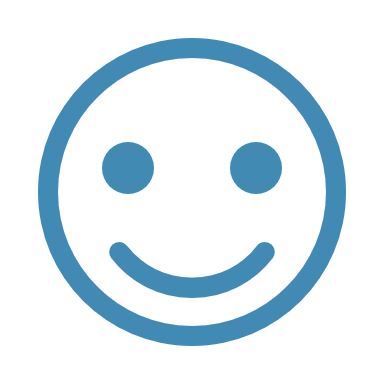